ROMS-Lite Clinic
Courtney Harris, Julia Moriarty, Danielle Tarpley
 Virginia Institute Marine Sciences

Irina Overeem, CSDMS
What is ROMS-Lite?
A basic configuration of the Regional Ocean Modeling System (ROMS) for inexperienced modelers to learn about ROMS, basic concepts in ocean modeling and look at a river plume affecting the coastal ocean and sediment transport.
ROMS-Lite in Web Modeling Tool
https://csdms.colorado.edu/wmt/
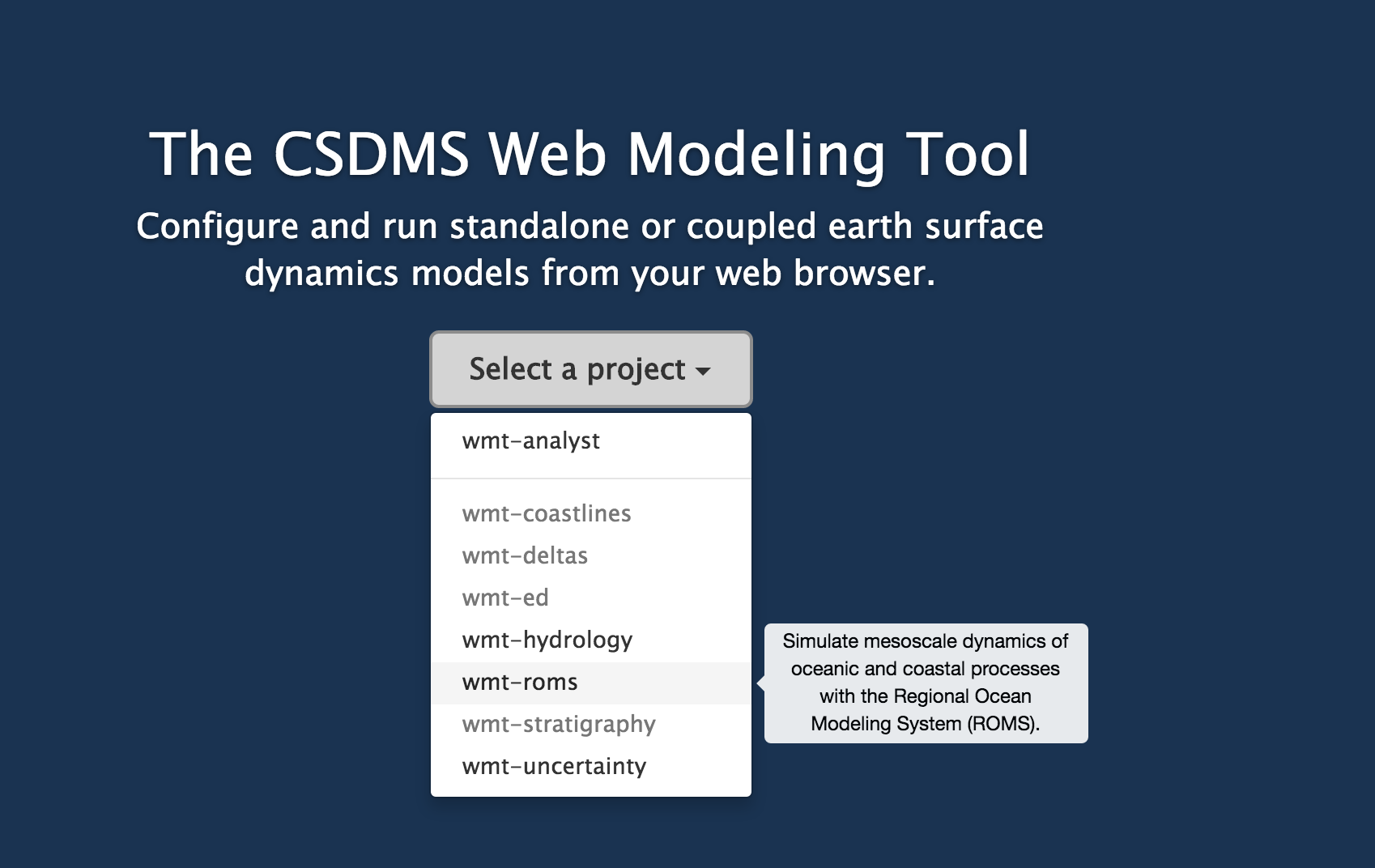 ROMS-Lite in Web Modeling Tool
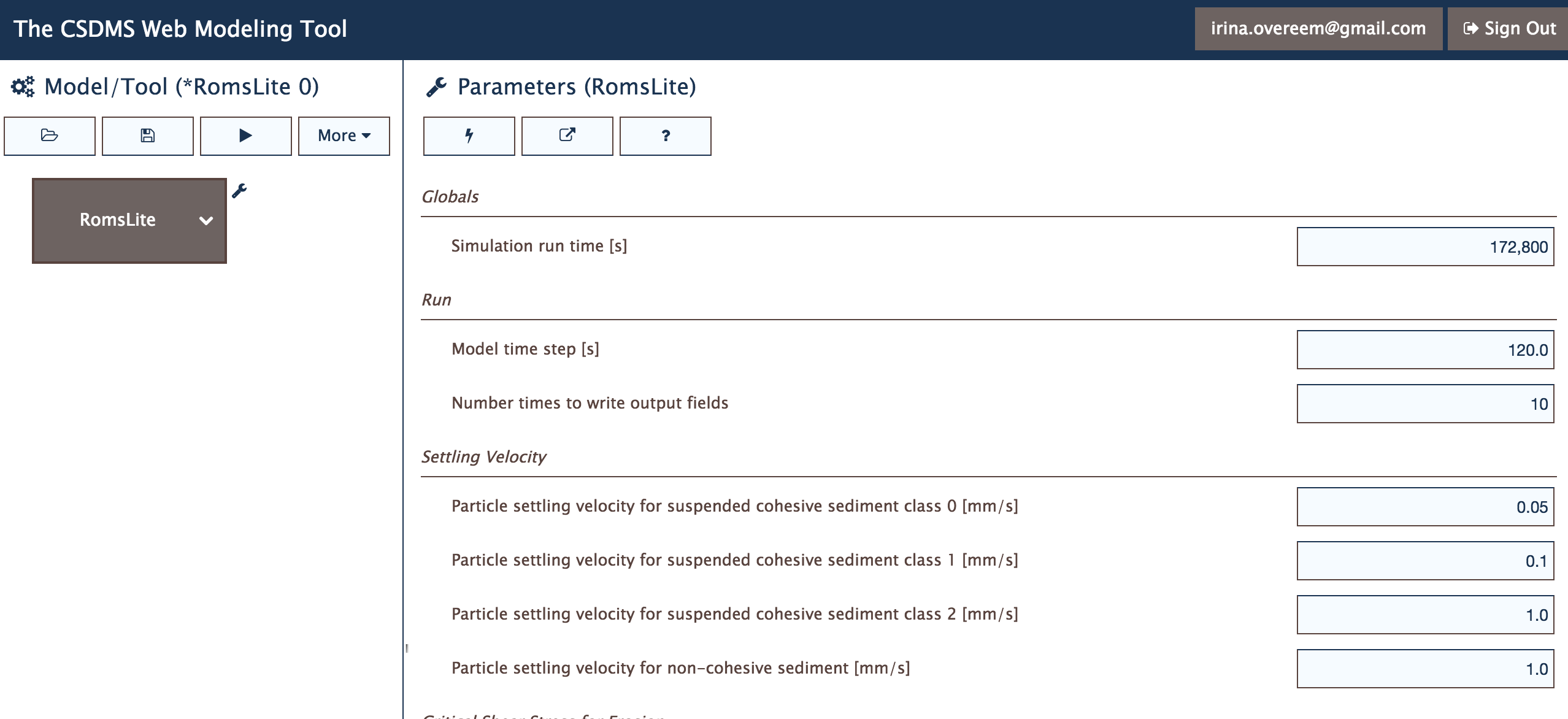 Pre-compiled ROMS instance; with tested configuration. 
User can manipulate a small set of parameters and run simulations
Run and Download Data
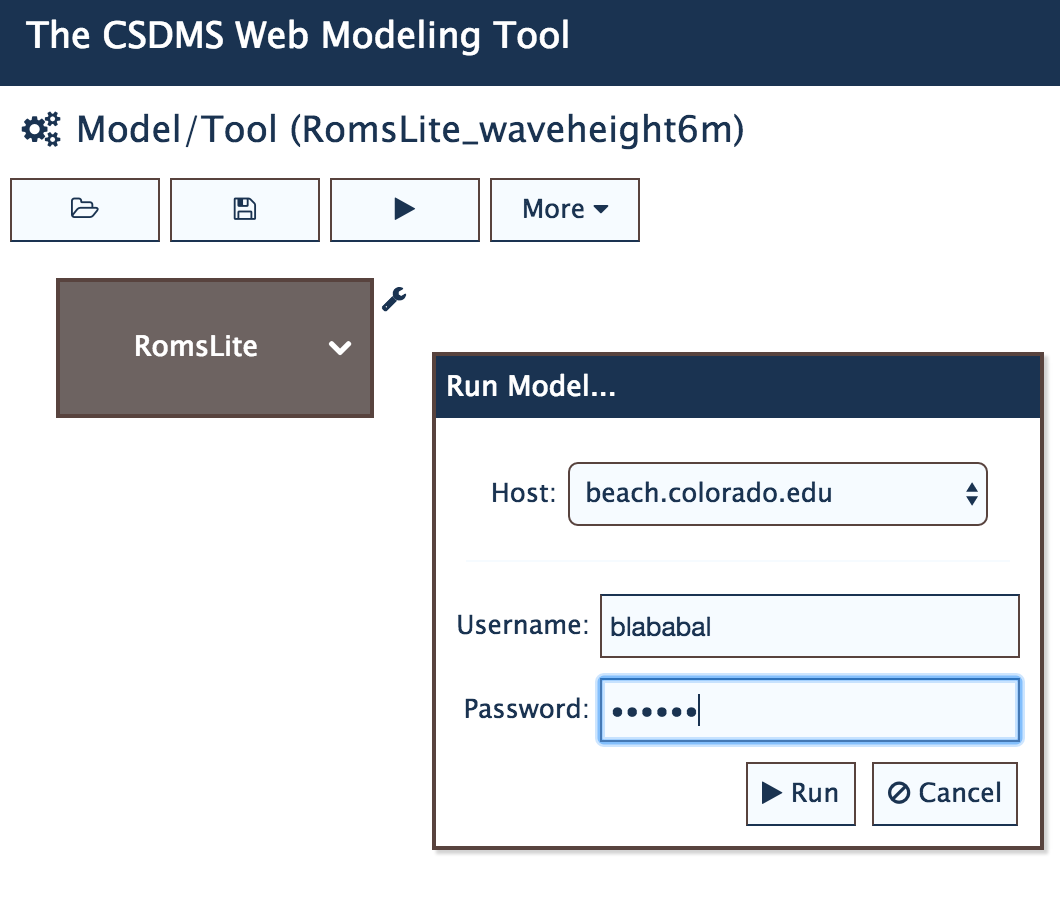 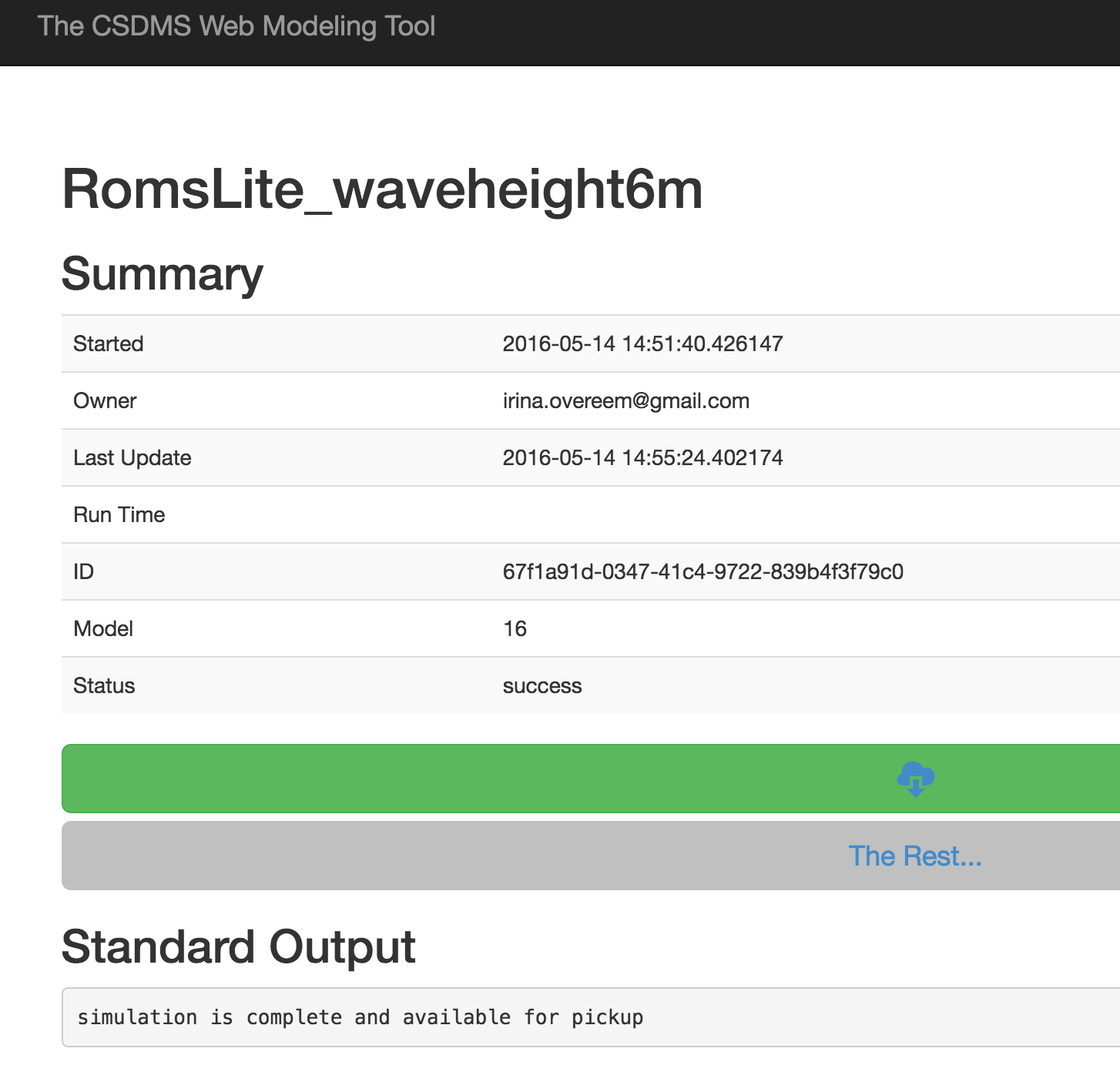 CLICK RUN and SUBMIT TO CSDMS HPCC
DOWNLOAD DATA
[Speaker Notes: Note that we identified a known bug; firefox….]
Panoply for Data Visualization
Open source package Panoply for NetCDF files
Plots times-series, X-sections, gridded datasets. 

Download it here:
http://www.giss.nasa.gov/tools/panoply/

To get started CSDMS has a basic lab on using Panoply.
ROMS-Lite is based on RiverPlume 2
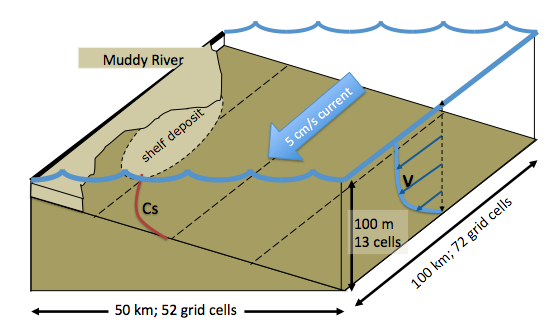 We set up a basic numerical experiment with inputs considered representative for a medium-sized river draining freshwater and sediment into the coastal ocean. The river discharge is kept constant at 1500 m3/sec.

Domain is 72 by 52 gridcells. ROMS has 20 vertical layers in the water column, and stores 10 layers in the ocean bed.
Teaching Using ROMS-Lite
As of May 2016, 3 ROMS labs are available
https://csdms.colorado.edu/wiki/Labs_portal
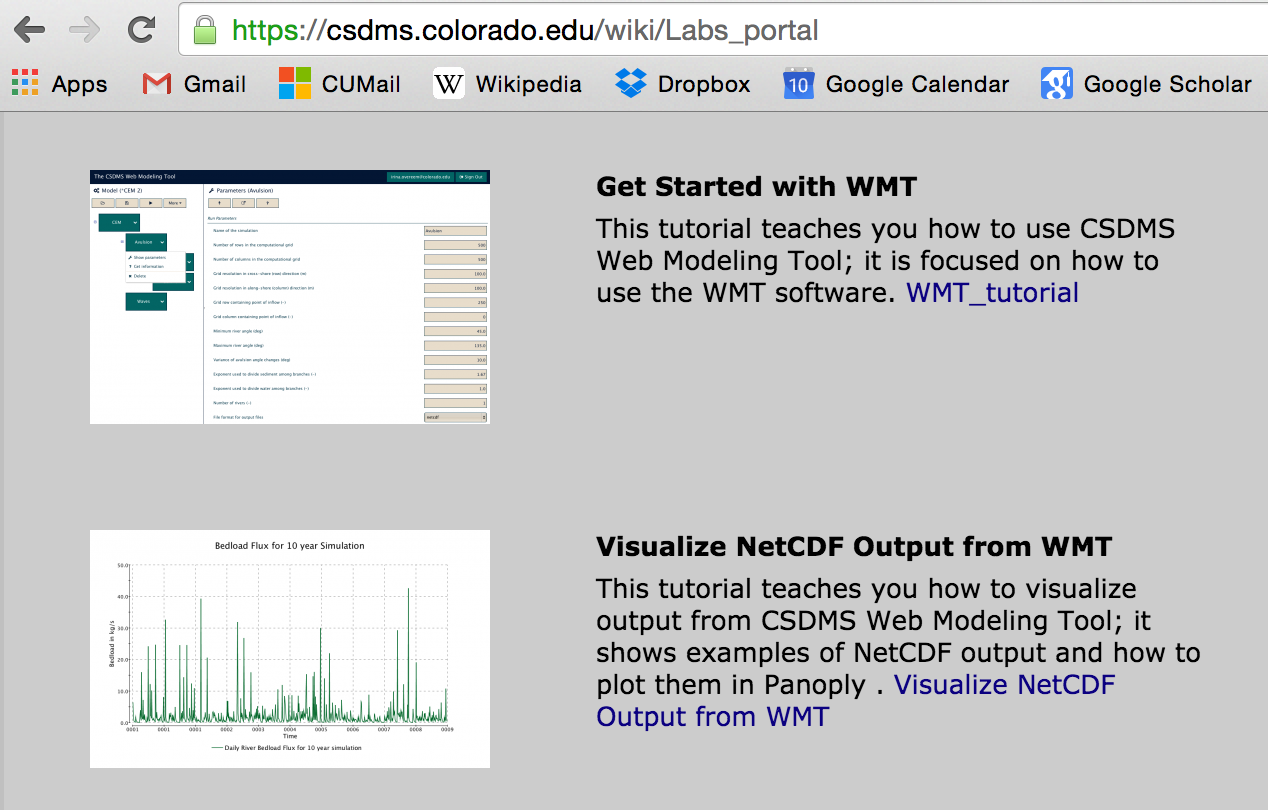 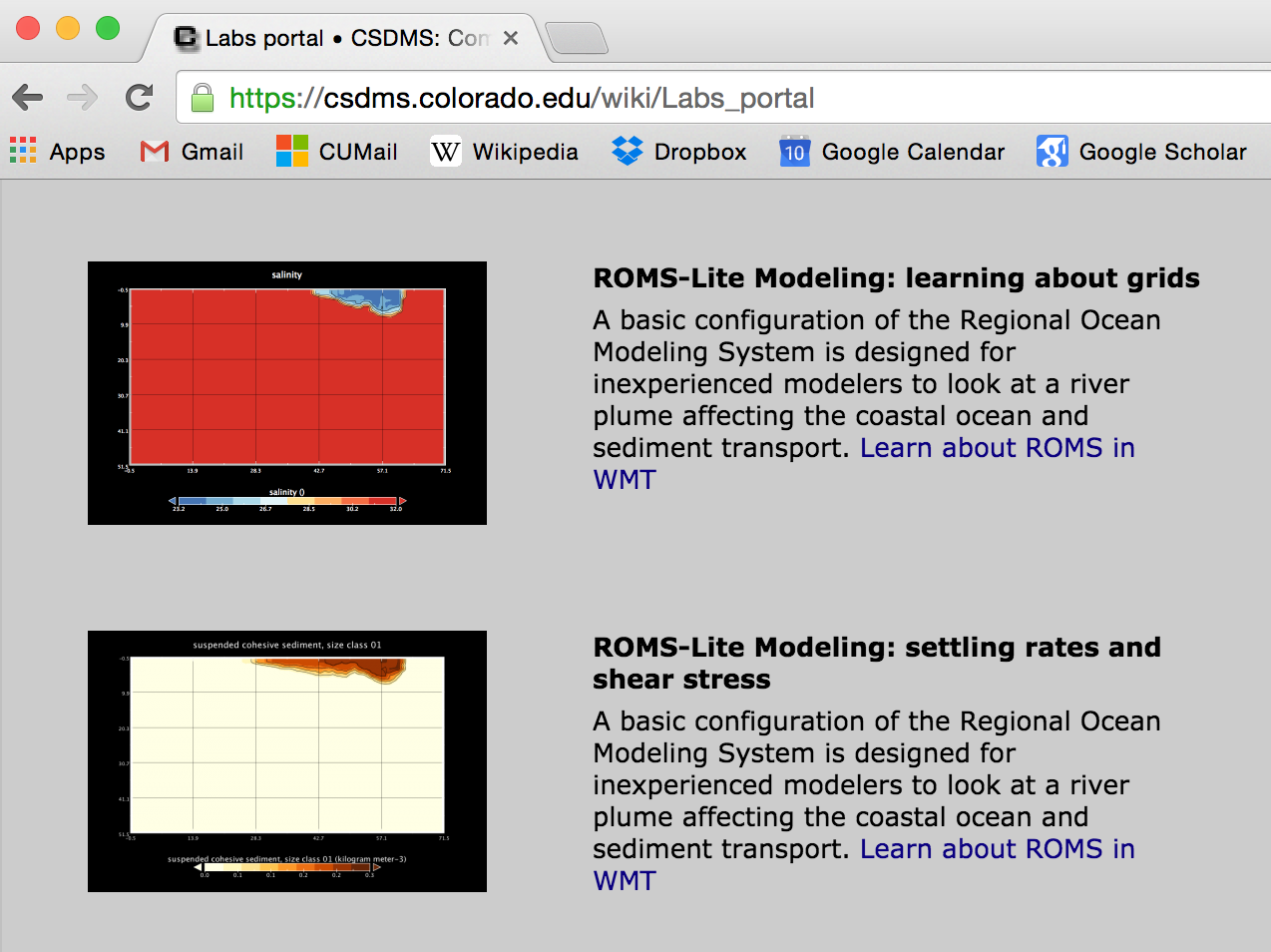 To get students started with WMT & Panoply
(2 Labs)
To get students started with ROMS-Lite
(3 Labs)
Lab 1 River Plume Exploration
Skills

Familiarize with a basic configuration of the Regional Ocean Modeling System
Hands-on experience with visualizing NetCDF output with Matlab or Panoply.


Topical learning objectives

Learn about grids in oceanographic modeling
Get a basic feel for integration of the conservation of momentum, continuity equation and conservation of tracers into a specific advection-diffusion scheme
Learn about a river freshwater plume evolving into a marine basin
Salinity at the River MouthX-section, 96 hours simulation
Lab 2 Settling Rates and Shear Stress
Familiarize with sediment modeling approach of the Regional Ocean Modeling System
Learn how to manipulate parameters in ROMS-Lite and set up different experiments

Physics of settle rates
Fluid exerting stress and threshold to incipient motion
Shields and Yalin diagrams
Suspended Sediment ConcentrationPlanview, 96 hours simulation
Settling Rates and Shear Stress
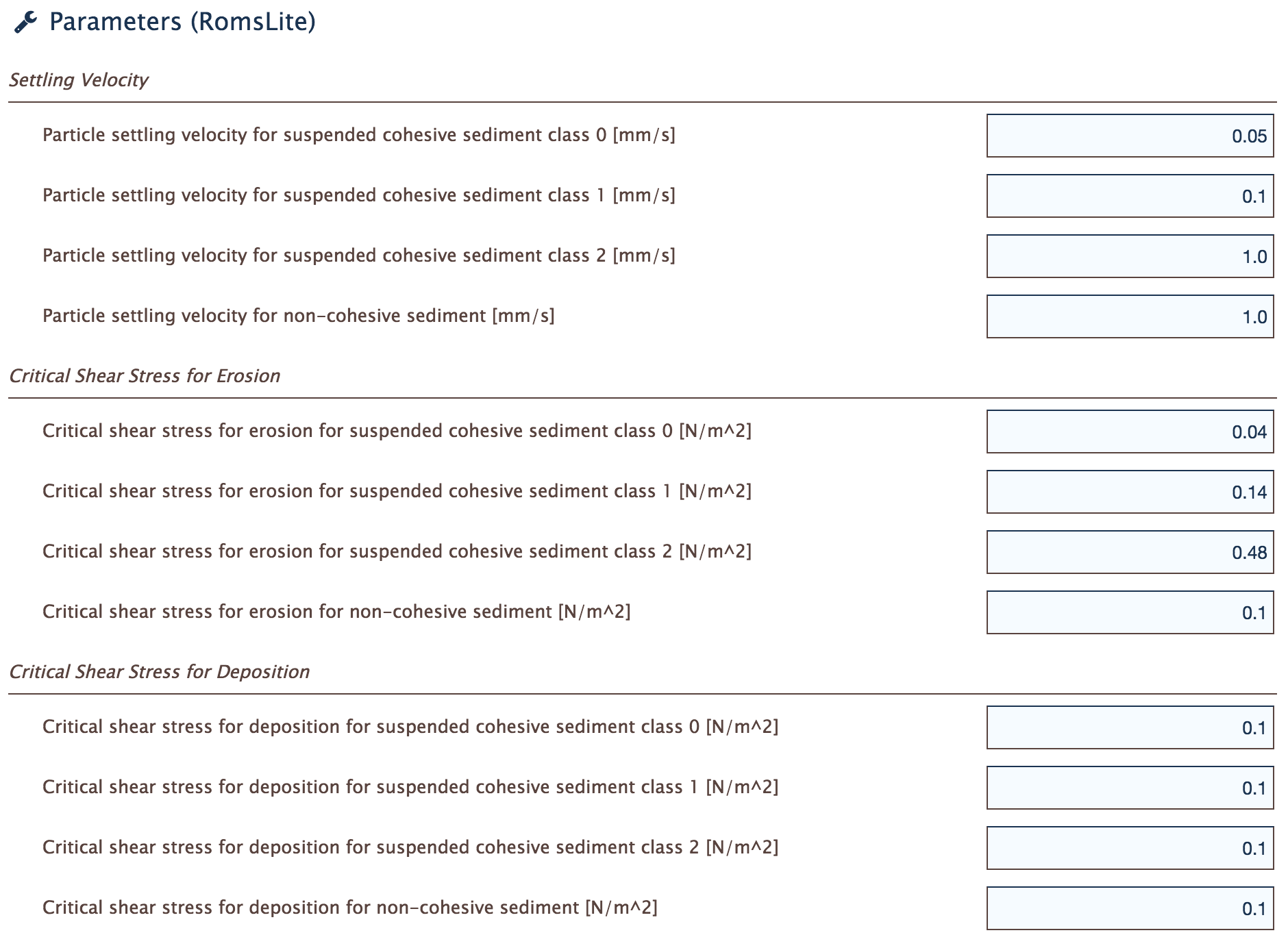 Manipulate 
Settling velocities
Manipulate 
Shear stress
Freeform manipulation, or manipulate after reviewing theory?
Wave Forcing
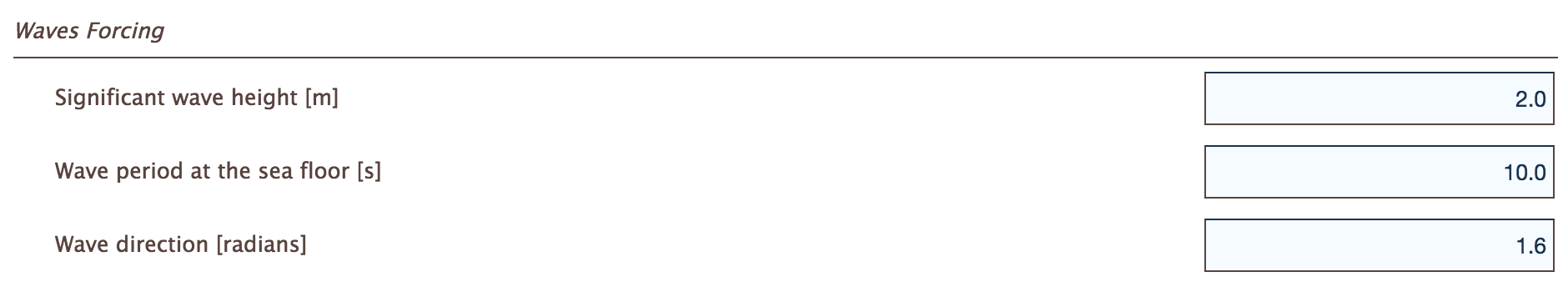 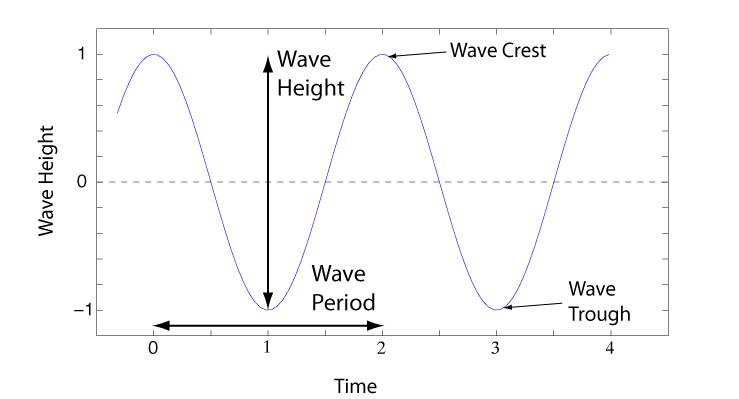 Discussion on Future of WMT and ROMS-Lite?
Promote use for teaching faculty? Test the labs?

Expand the number of labs?
	(
Expand the precompiled ROMS instances? 
	(e.g. SED-TOY, ROMS-Lite for estuarine processes)